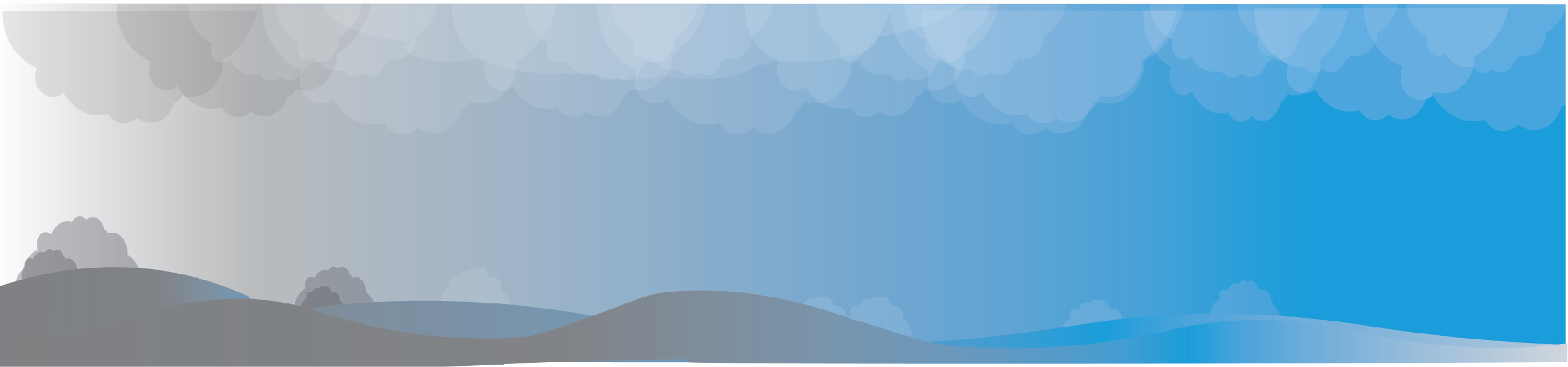 Global action for healthy lungs
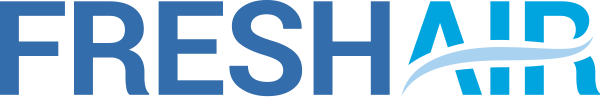 An implementation science project to improve prevention, diagnosis and treatment of chronic lung diseases where resources are limited.
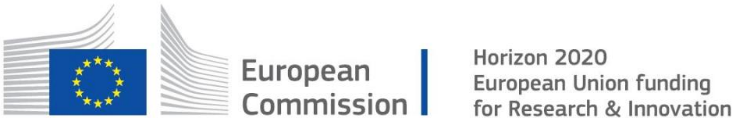 This project ran between October 2015 and September 2018, and was funded by a research grant from European Union's Horizon 2020 research and innovation programme under grant agreement No 680997
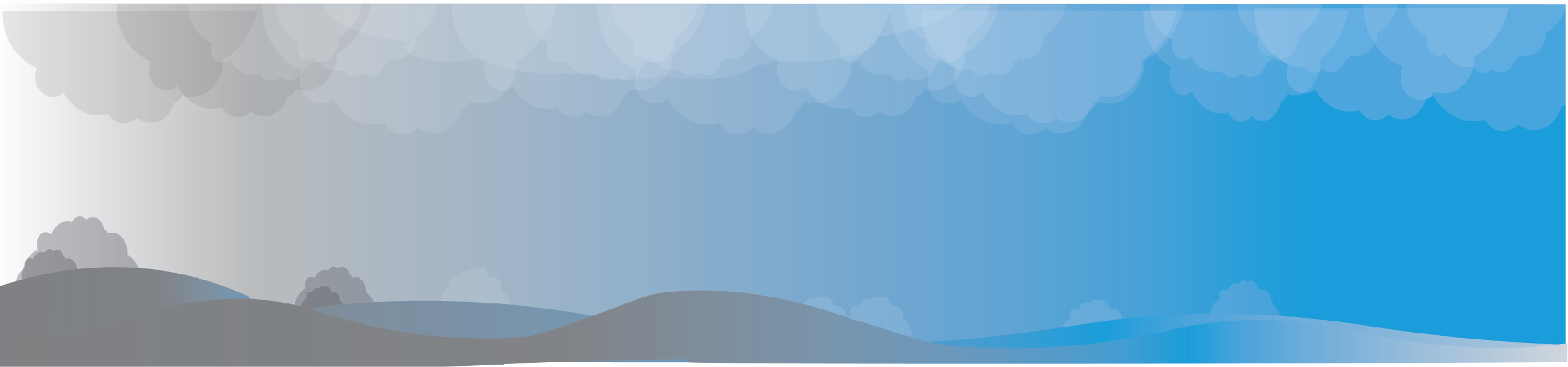 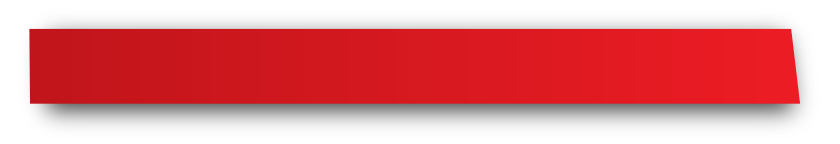 The problem
Globally, the number of deaths from COPD1 and the prevalence of asthma is increasing2.

The link between tobacco smoke and indoor air pollution and lung disease is well established.
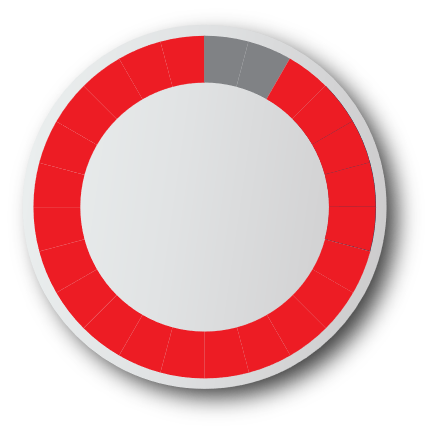 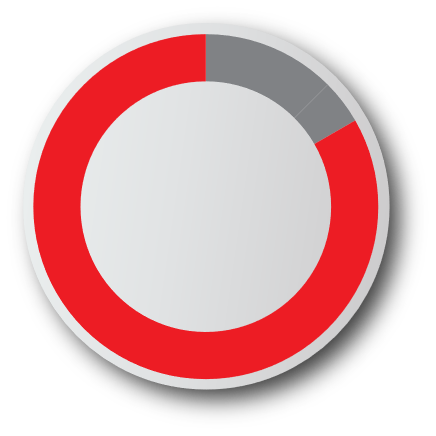 90% 
of COPD
80% 
of asthma
deaths occur in low-resource settings.
deaths occur in low-resource settings.
https://www.thelancet.com/journals/lanres/article/PIIS2213-2600(17)30293-X/fulltext
http://globalasthmareport.org/
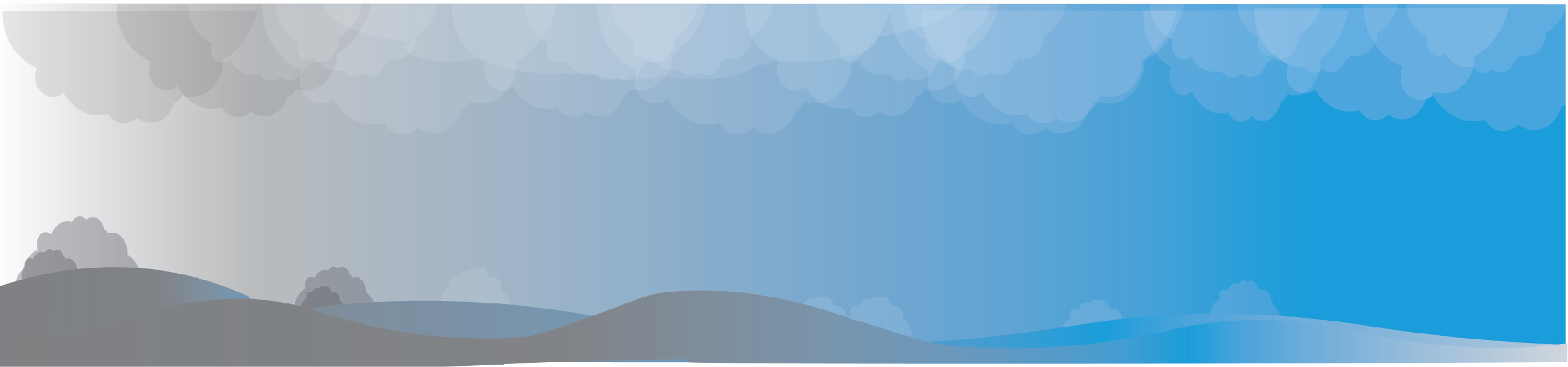 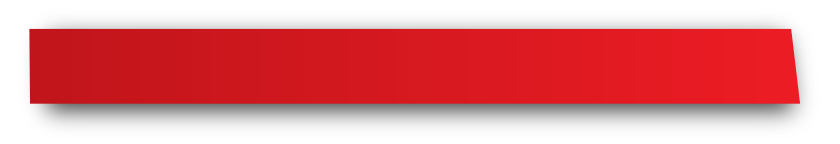 The problem
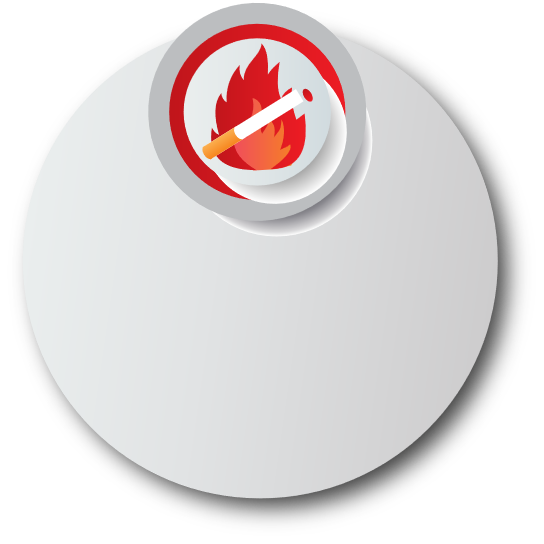 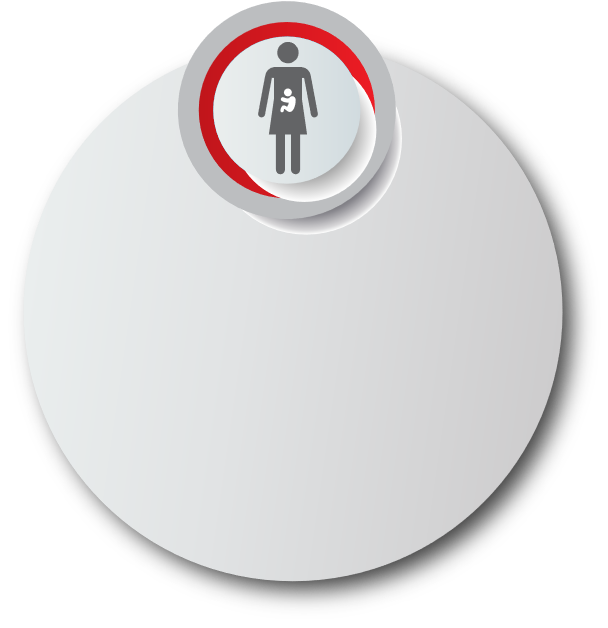 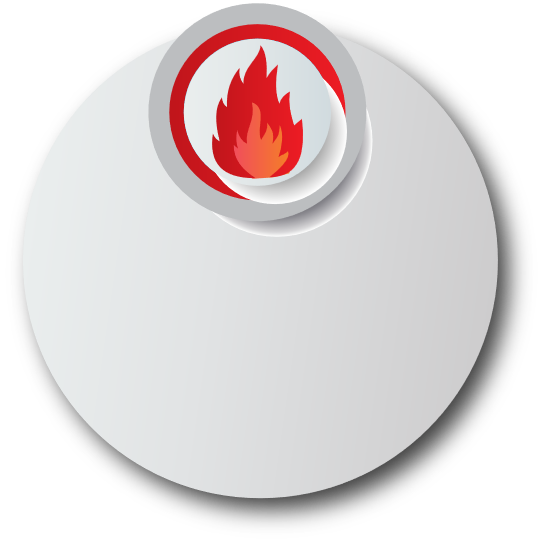 Exposure to smoke in pregnancy leads to miscarriages, early delivery and low birth weight and can harm children’s lung and brain development5
1.8 billion people 
will still rely on biomass for cooking and heating in 20404
Estimates suggest 
there will be 
2 billion smokers 
by 20403
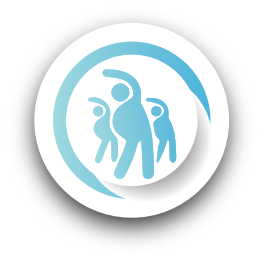 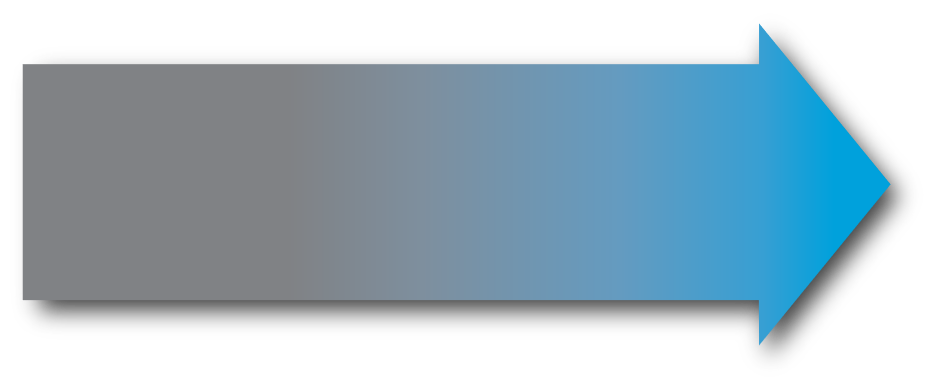 Implementation research is needed to test how interventions can work in low-resource settings
3. https://who.int/tobacco/en/atlas38.pdf
4. https://healthdata.org/news-release/chronic-obstructive-pulmonary-disease-caused-32-million-deaths-worldwise-2015
5. https://unicef.org/publications/files/UNICEF_Clear_the_Air_for_Children_30_Oct_2016.pdf
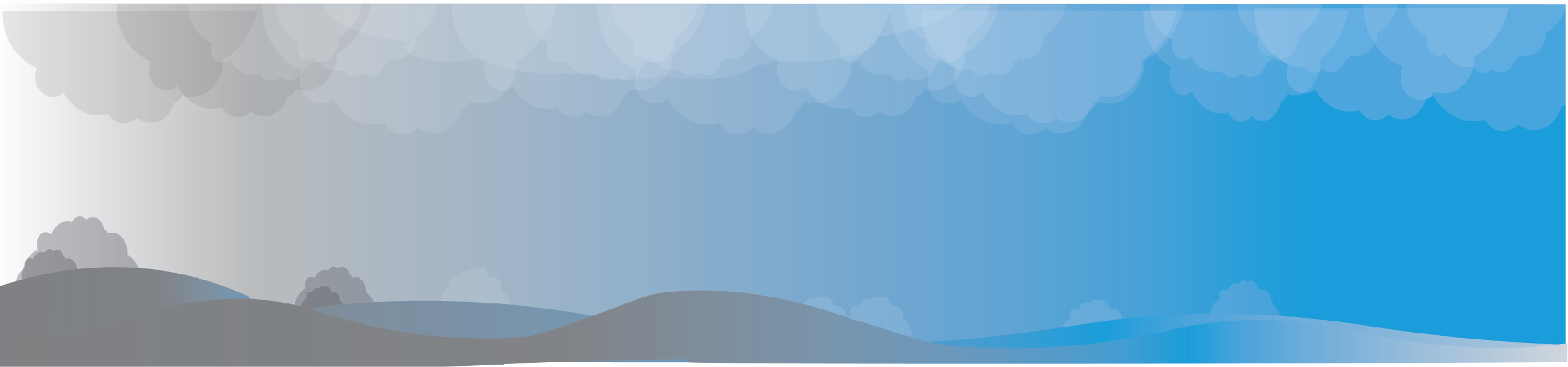 Interventions from
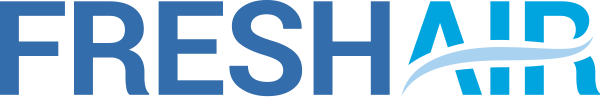 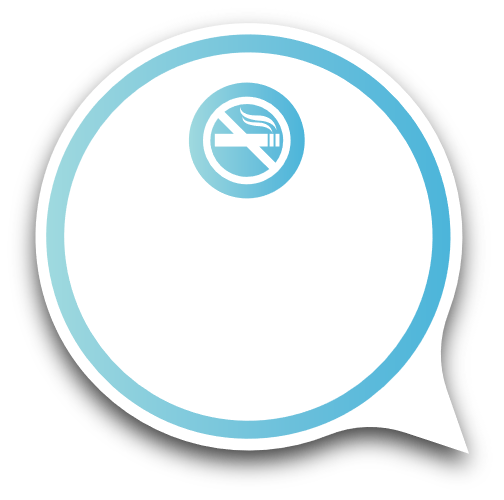 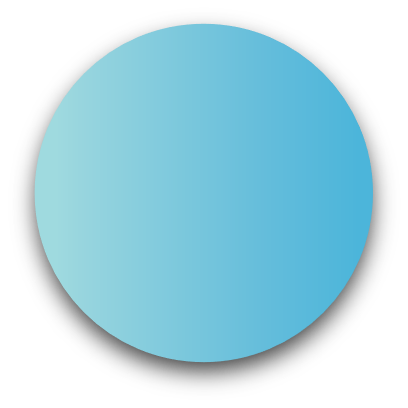 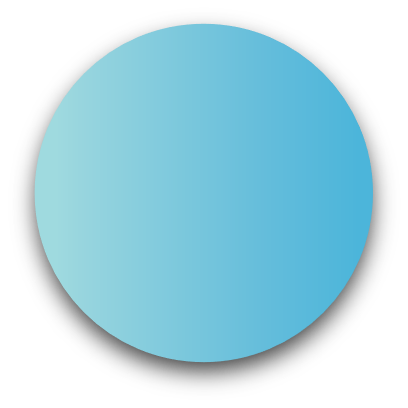 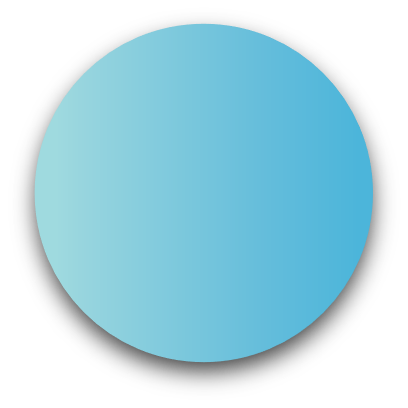 Raised awareness of harm of tobacco and biomass smoke, particularly to pregnant women
Increased knowledge on COPD and asthma
Offered households a choice of cleaner cook stoves
Improved understanding of risk factors
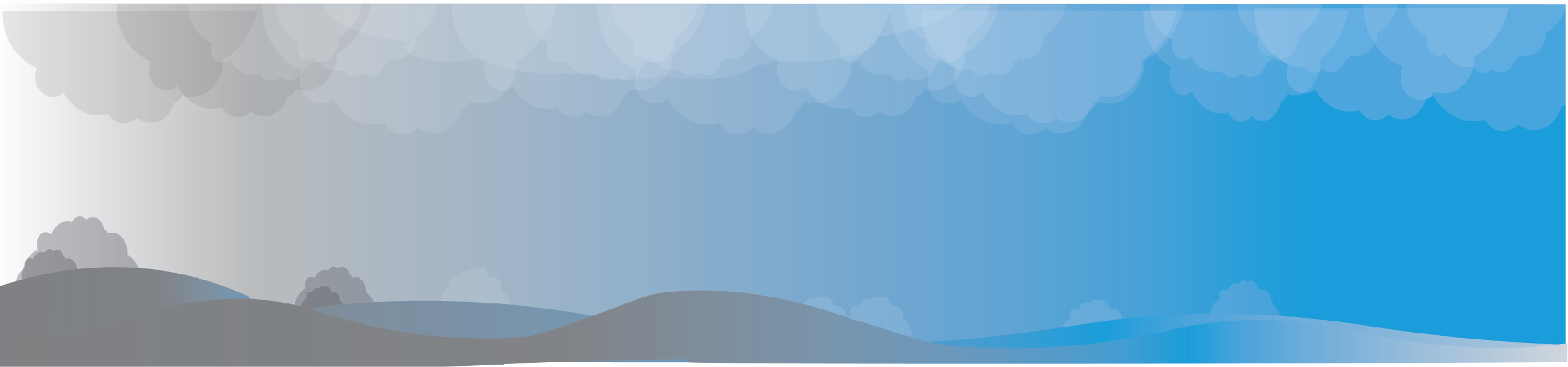 Interventions from
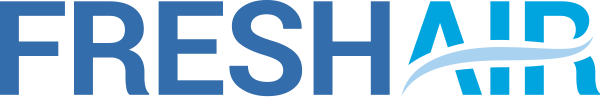 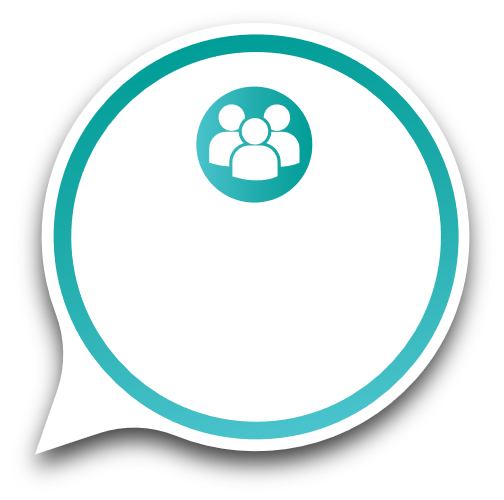 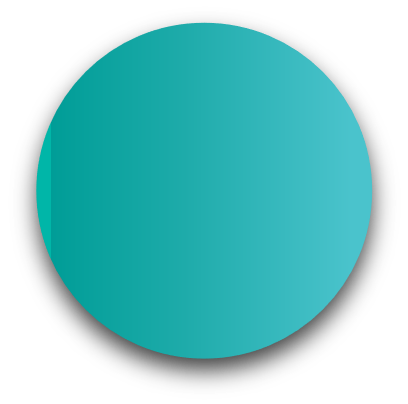 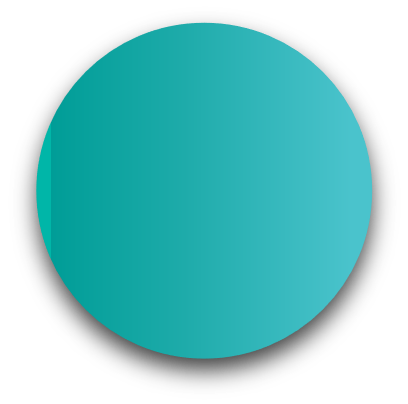 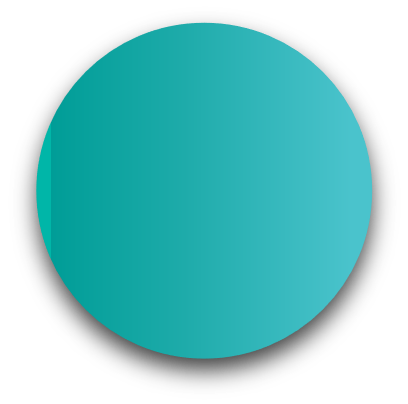 Patients and communities involved in translation of materials and implementation, analysis and dissemination of research
Use of photography, film, art, dance and patient stories to build positive messages
Engaged community members as peer researchers
Creative community engagement
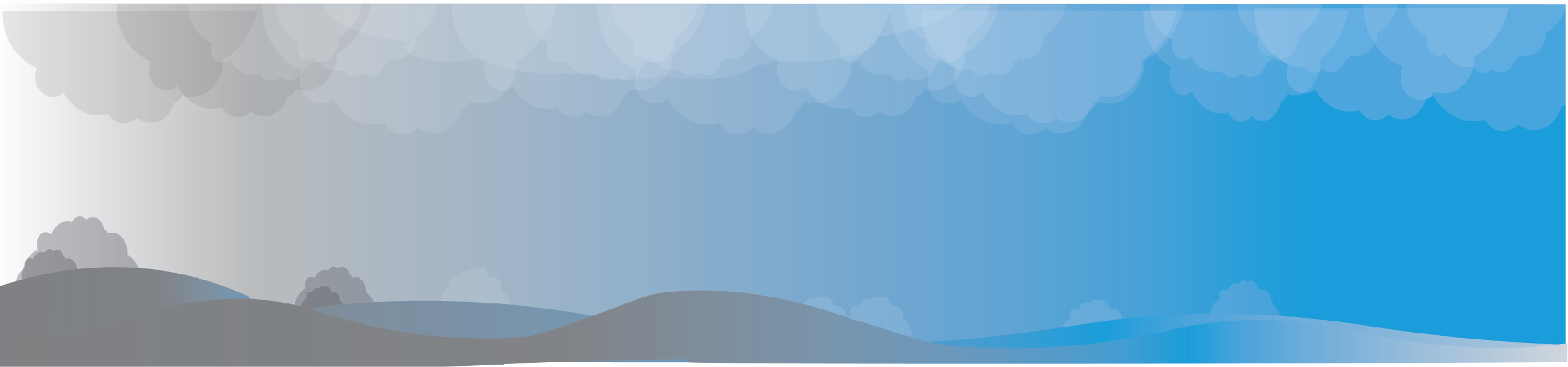 Interventions from
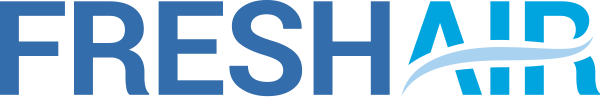 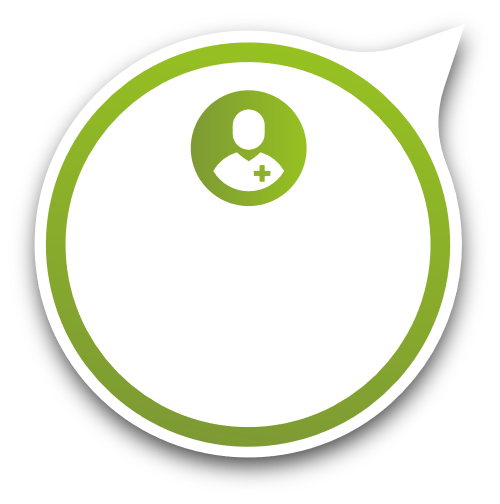 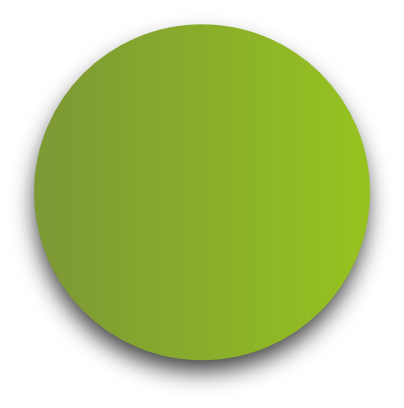 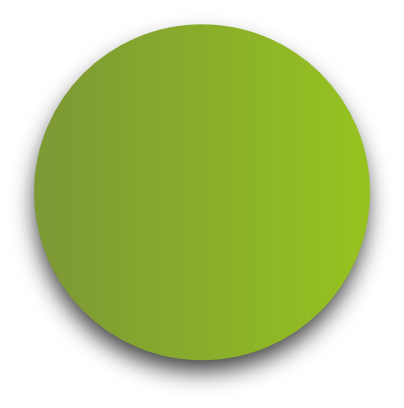 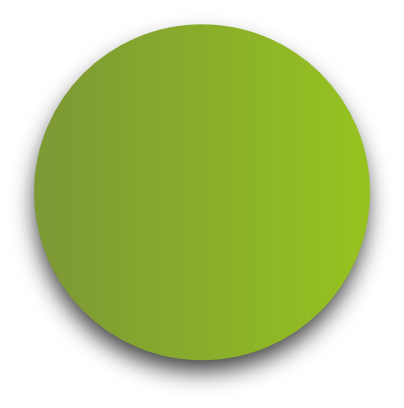 Healthcare professionals trained and mentored in diagnosis using spirometry
Pulmonary rehabilitation adapted to community-based programmes
Frontline staff taught to deliver Very Brief Advice
Improved tools for diagnosis and treatment
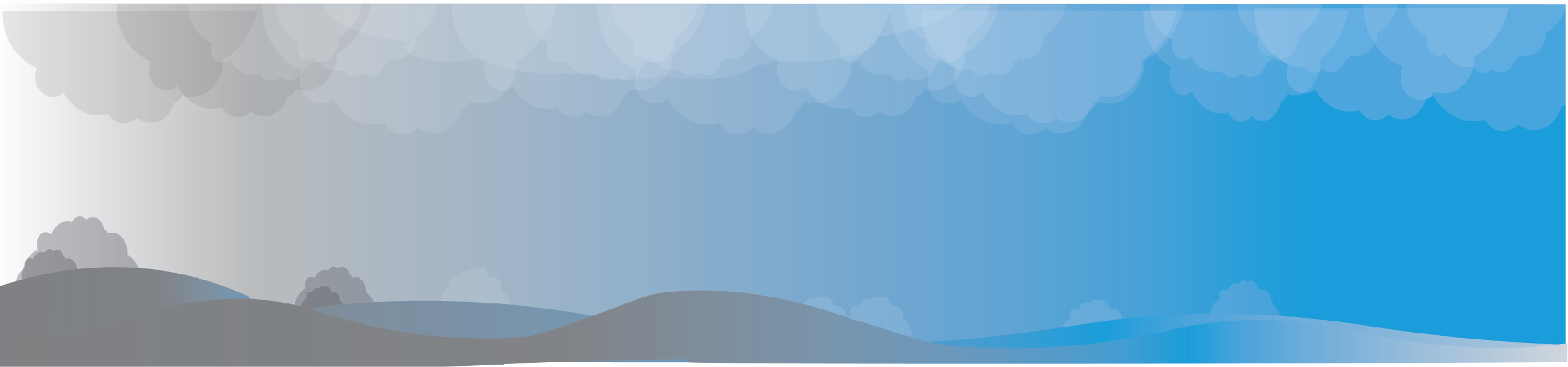 Interventions from
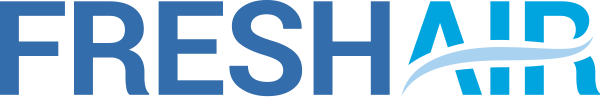 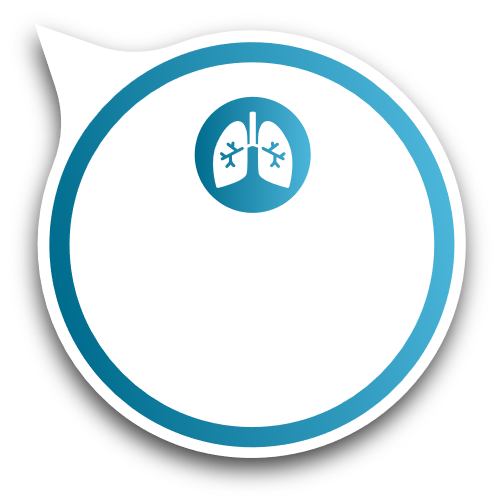 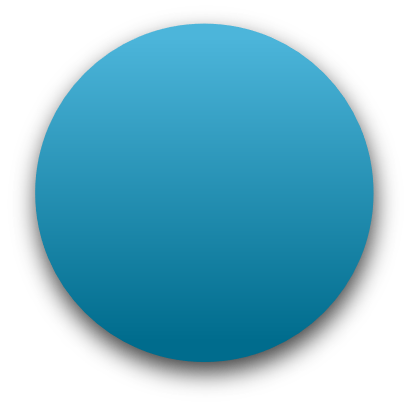 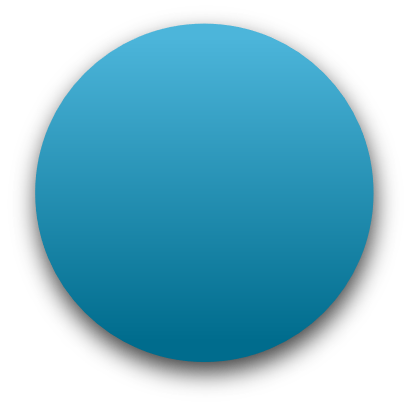 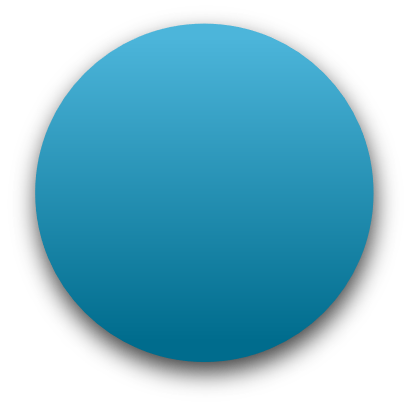 Research on perceptions of and treatments for childhood cough and wheeze, raising questions about appropriate diagnosis
Midwives able to teach new mothers about harm of smoke
Culturally-tailored information for parents of children with asthma
Improved lung health in infancy
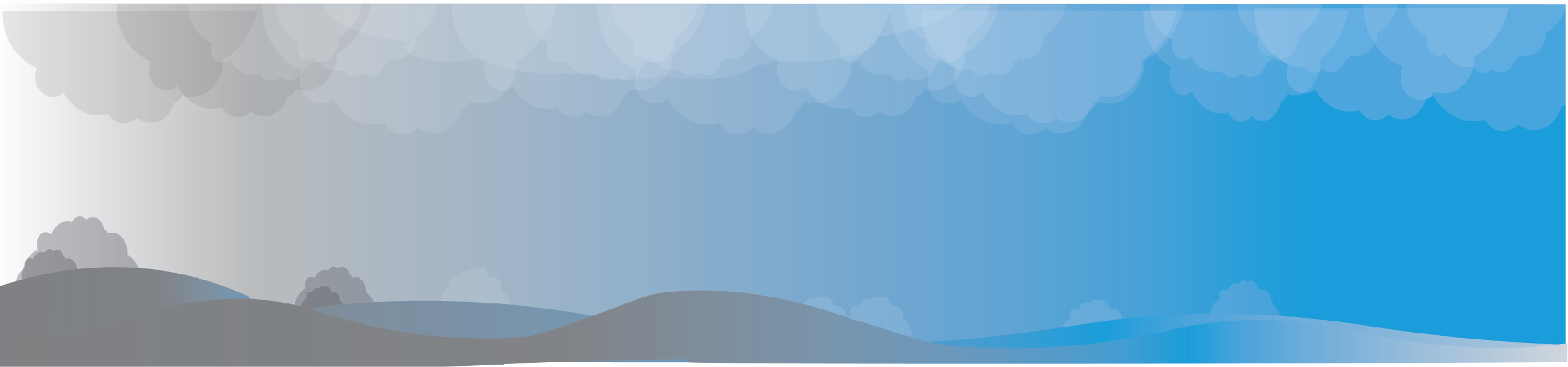 What we have learned from from
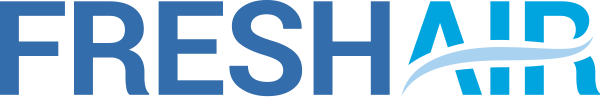 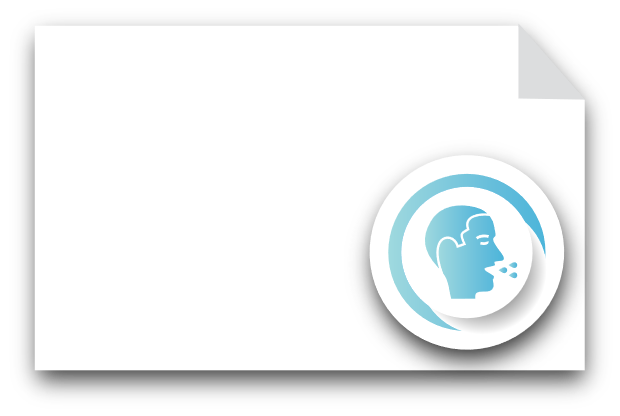 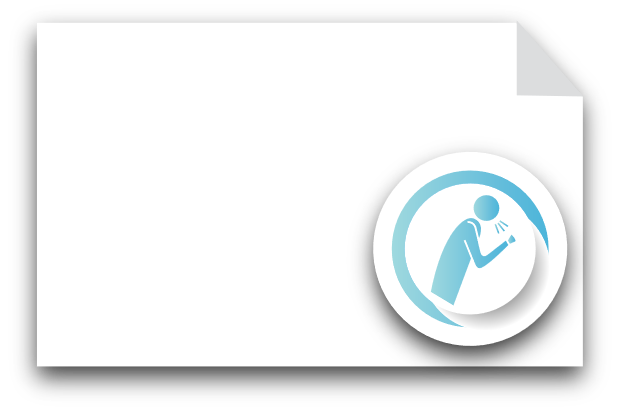 Chronic lung diseases have an under-researched socio-economic impact. People may not take time off work but they are less productive (“presenteeism”).
Communities want to improve the quality of the air they breathe.
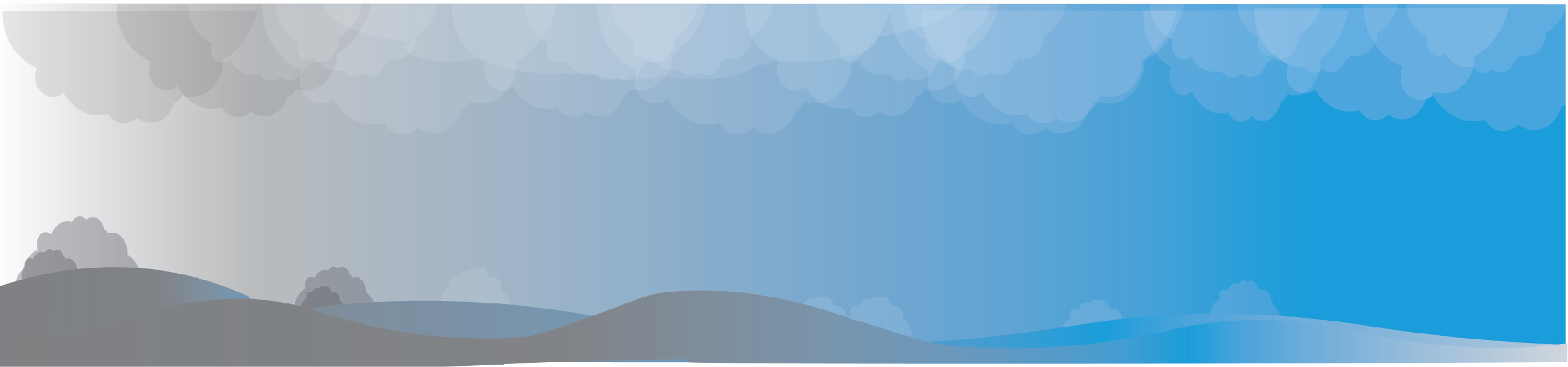 What we have learned from from
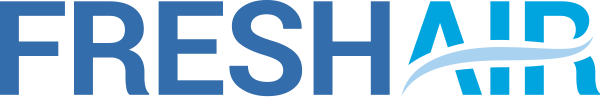 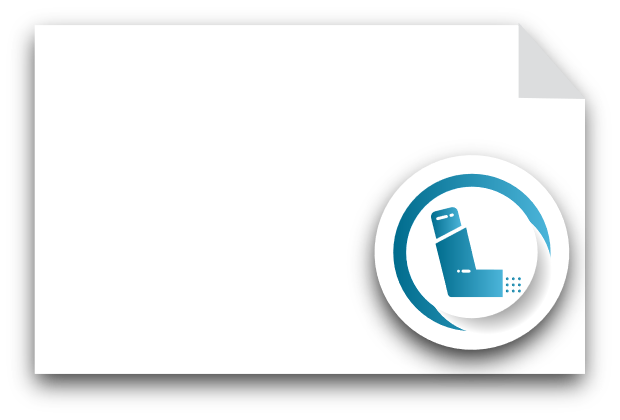 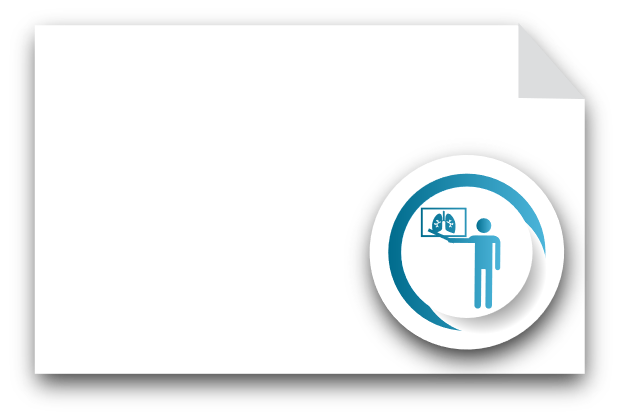 Where infectious disease is prevalent, asthma diagnosis is missed.
Evidence-based education and training interventions can be used to build implementation capacity e.g. teach 
the teacher models.
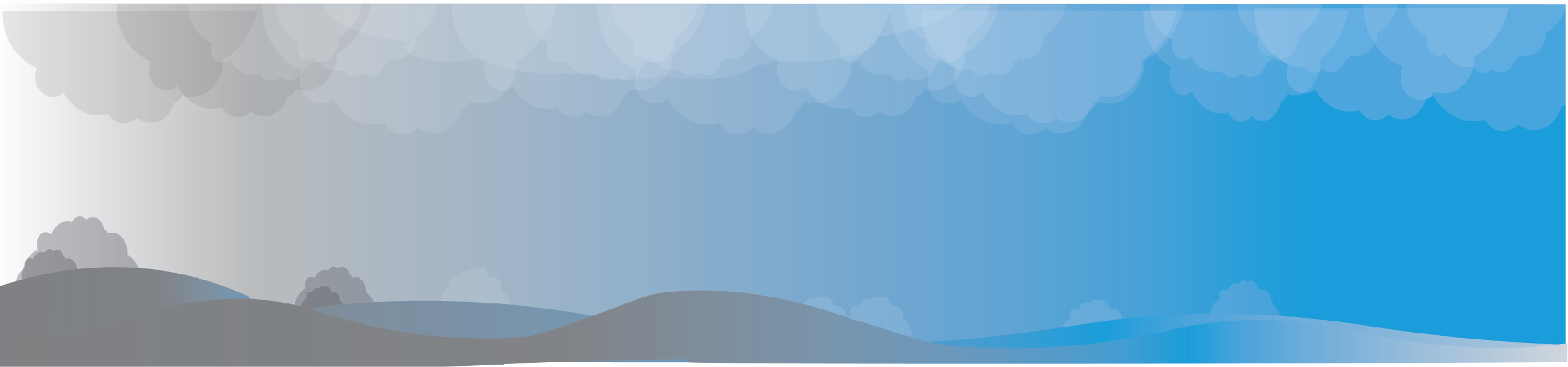 What we have learned from from
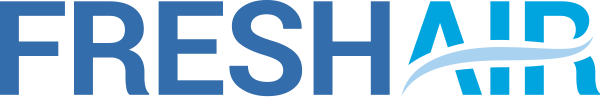 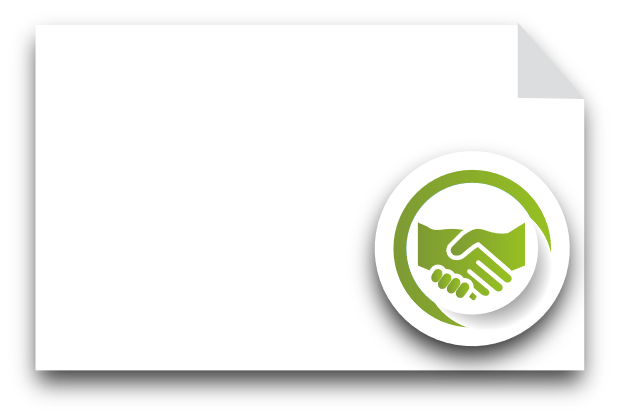 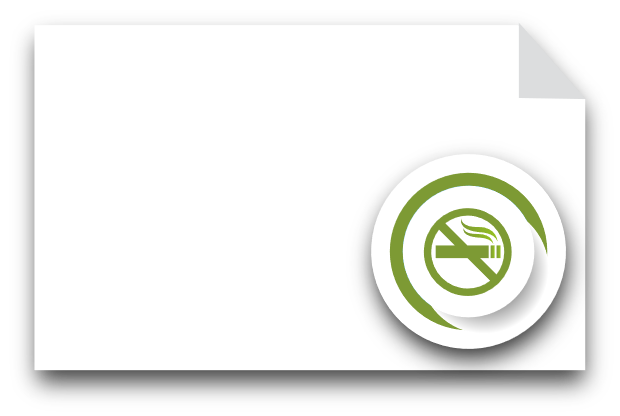 Very Brief Advice for smoking cessation can be delivered, but challenges remain due to lack of availability of smoking cessation medication and counselling*
Implementation research needs to be underpinned with actions that build trust in the process and workforce and ensure local compatibility.
* See VBA Plus  Helping Patients Quit Tobacco IPCRG desktop helper https://www.theipcrg.org/x/aIJZ
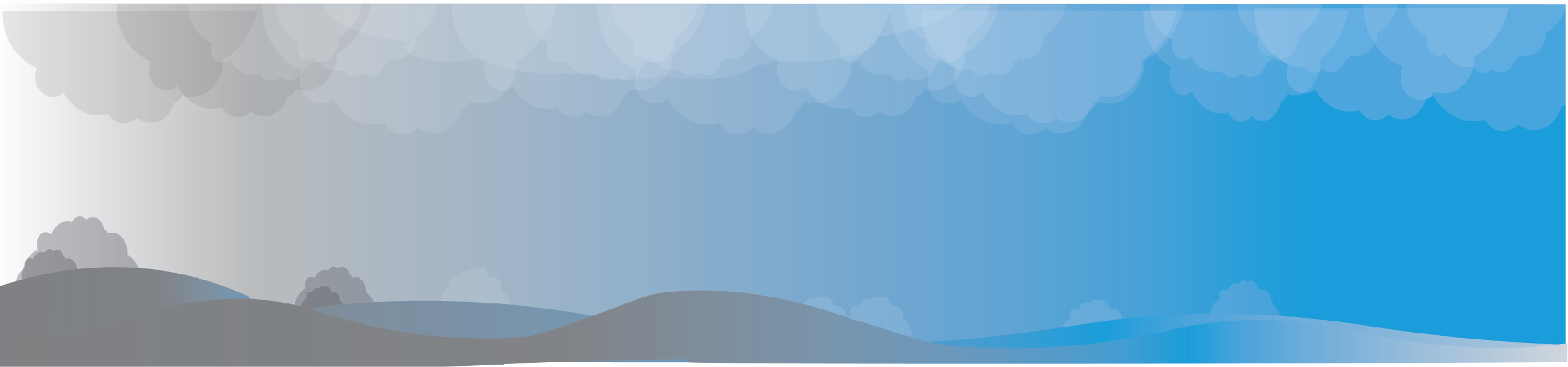 What we have learned from from
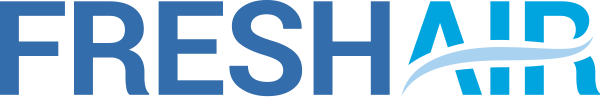 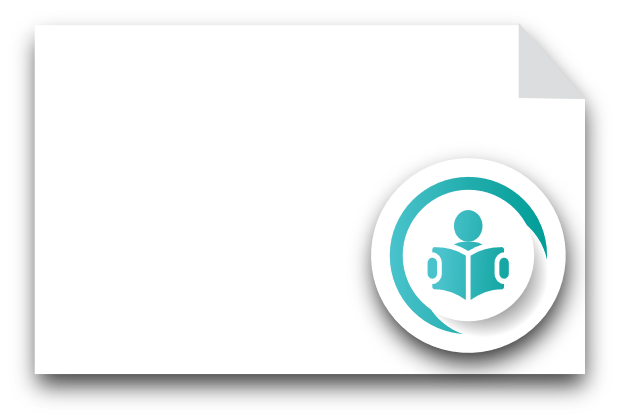 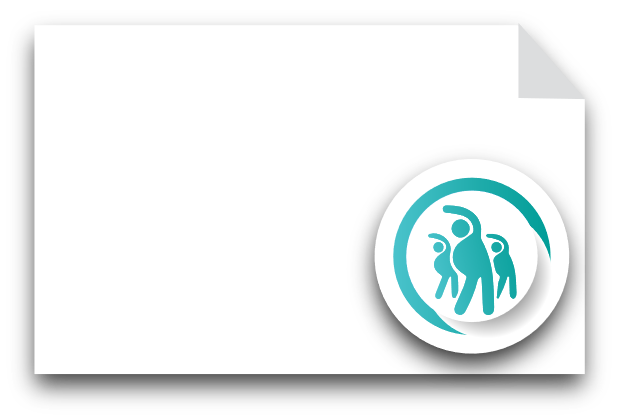 Pulmonary rehabilitation sessions can be run effectively and affordably in the community.
Education and training interventions should include a wide spectrum of healthcare professionals and community health workers (not just doctors).
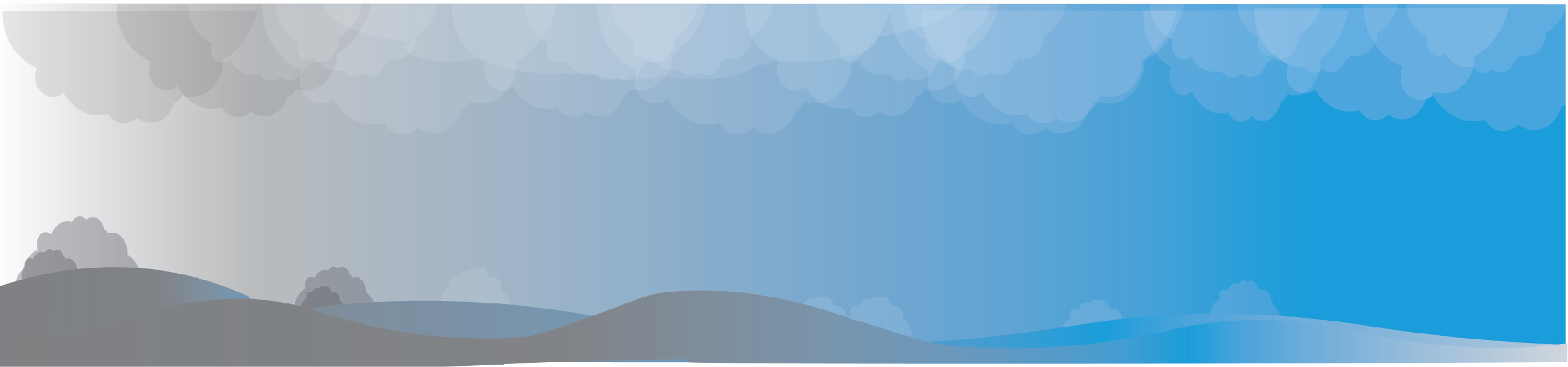 Recommendations
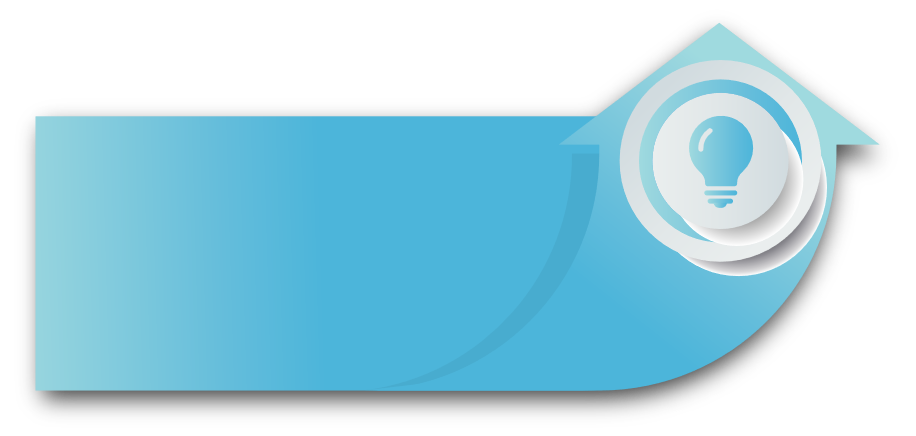 The knowledge and other benefits generated by the project need to be sustained in the face of competing health priorities.
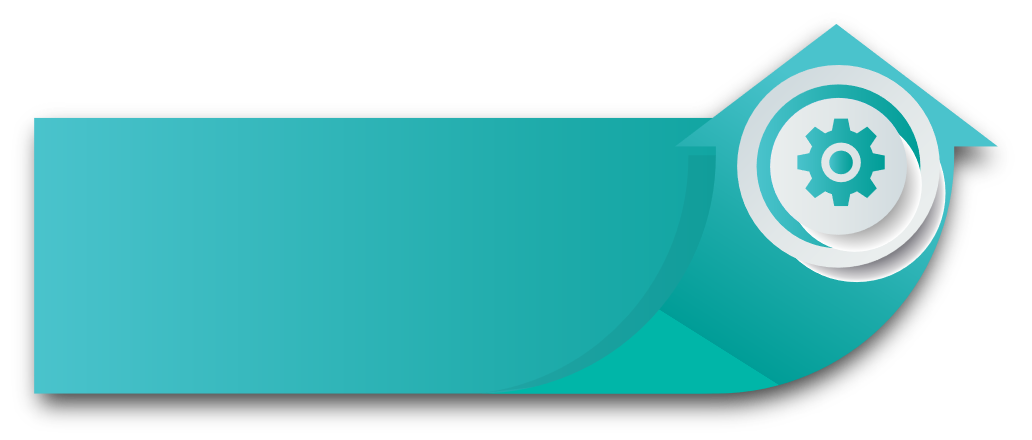 Implementation of effective interventions depends on a data-driven case for change to be established and owned by local stakeholders.
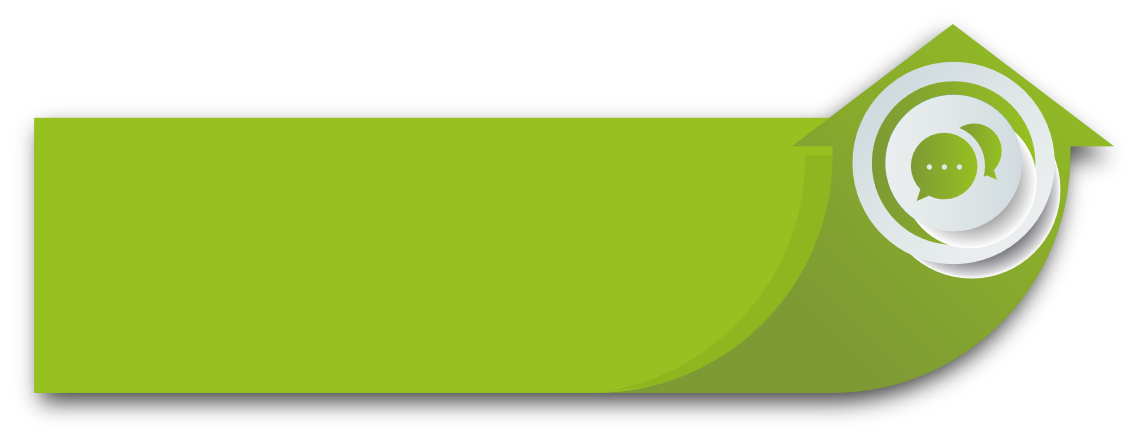 Data has been lacking on the size of the problem and the feasibility of solutions, including their affordability and cost-effectiveness.
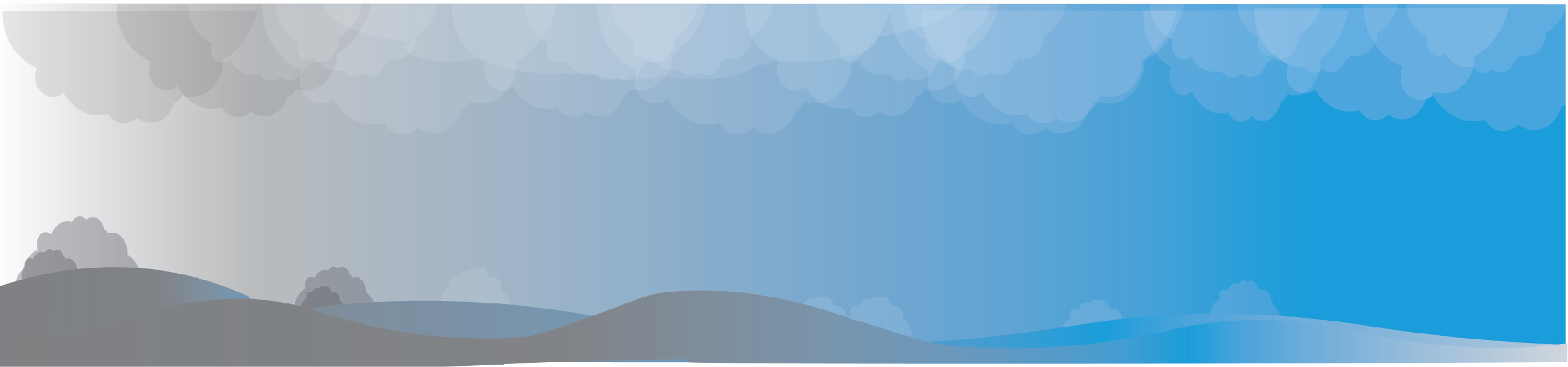 Global action for healthy lungs
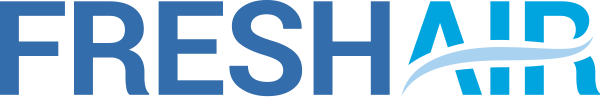 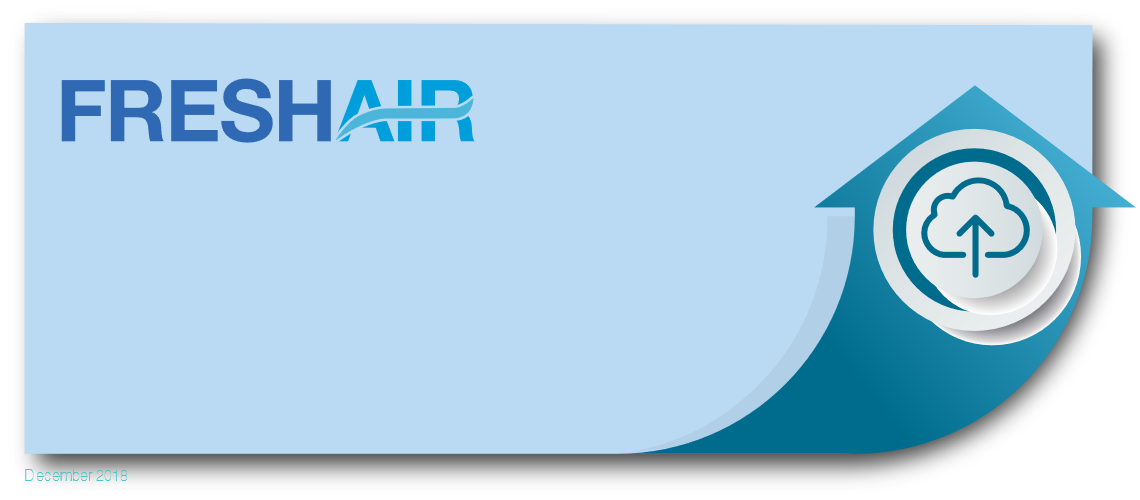 FRESH AIR can offer clinical data and implementation data on demographics, risk factors, healthcare utilization, quality of life, and direct and indirect costs of diagnosed respiratory patients to build those cases for change. 

Visit www.ipcrg.org/freshair